Histology:Introduction & Epithelial Tissue
J. Matthew Velkey
matt.velkey@duke.edu 
452A Davison
Resources
For the STUDENT:
For the TEAM:
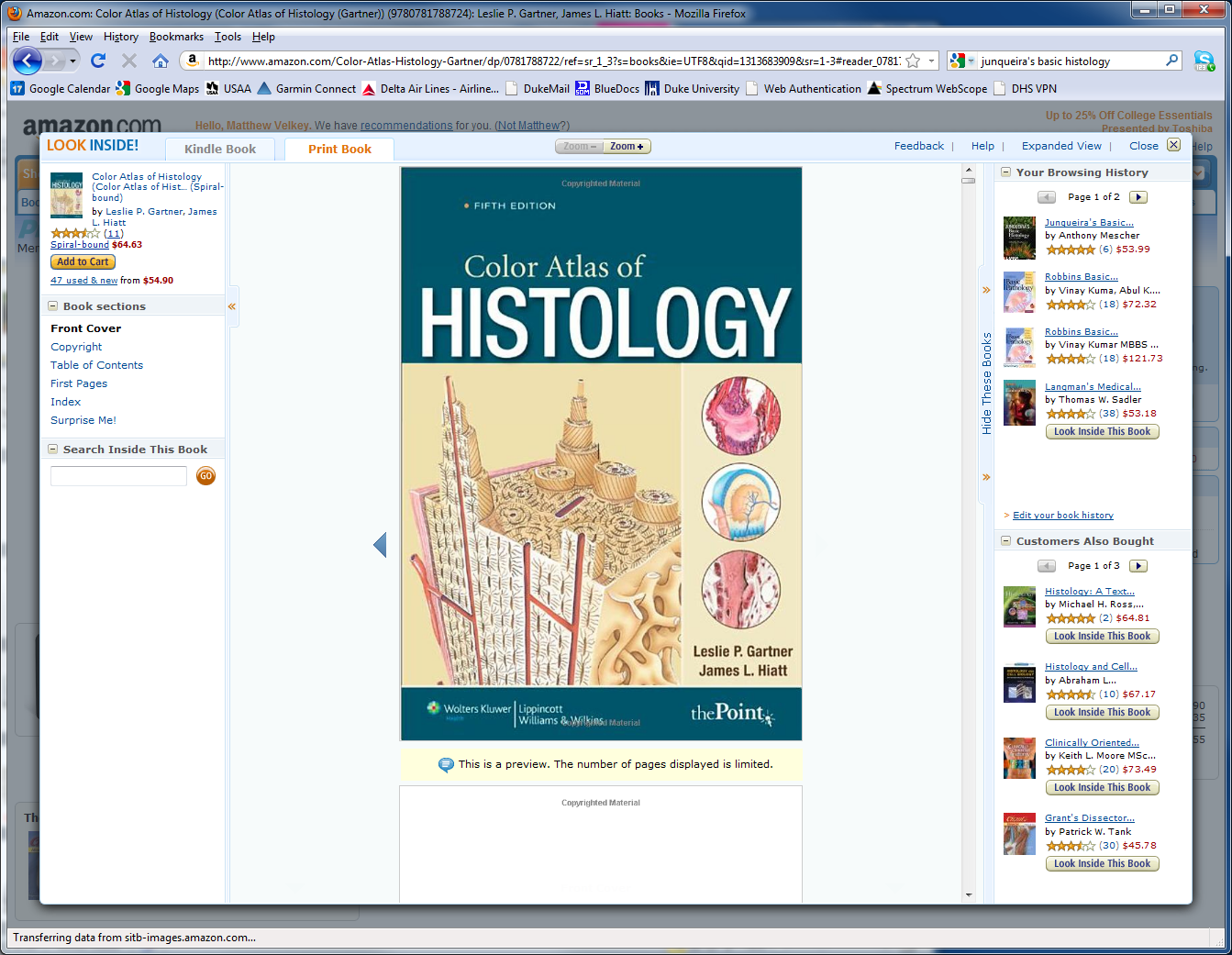 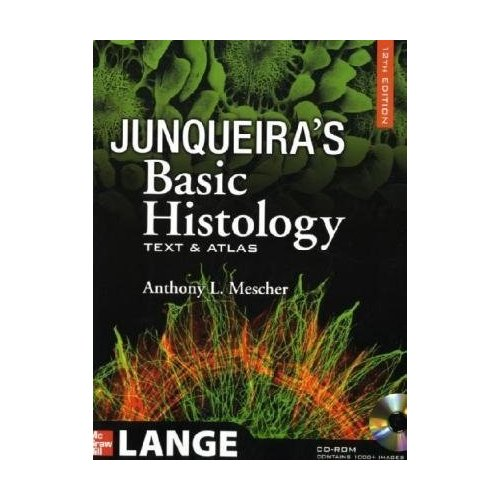 Textbook: 
Junqueira’s Basic 
Histology, 12th ed.                 
(each student should 
have a copy) 
Atlas: 
Color Atlas of Histology, 
5th ed. by Garter & Hiatt
(a copy is provided for each team 
to use during “lab” sessions)

Online laboratory guide:
http://www.duke.edu/web/histology/DPT.html
When possible, lectures will be recorded and there may be notes for some lectures, but still NOT a substitute for reading the text.

Completing assigned reading prior to class is essential for sessions where a READINESS ASSESSMENT is scheduled
Overall Objectives
To understand:
How cells and tissues are arranged in the normal organ system of the body, and 
How these cells and tissues are specialized to perform the function(s) most effectively.

The knowledge gained will hopefully provide a cellular and ultrastructural “framework” for all of the other topics (anatomy, physiology, biochemistry, etc.) that you’ll learn this year.

Histology is also, of course, a FUNDAMENTAL part of PATHOLOGY.
Correlate
Structure
and
Function
HISTOLOGYThe study of cells and tissues, a.k.a. micro-anatomy
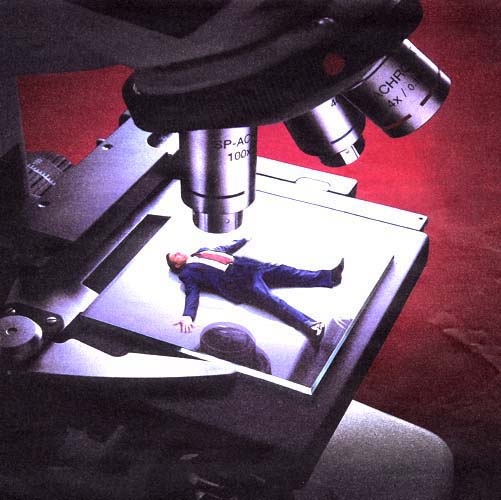 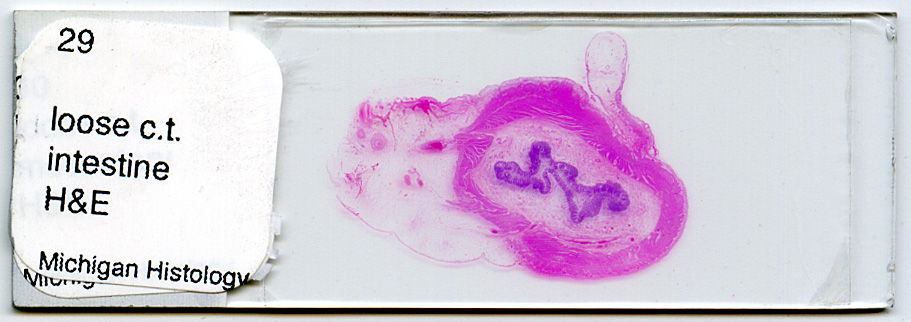 Tissue Preparation for Light Microscopy
Stabilize cellular structures by chemical fixation.
Dehydrate and infiltrate tissues with paraffin or plastic.
Embed fixed tissues in paraffin or plastic blocks.
Cut into thin slices of 3-10 micrometer thick; collect sections on slides.
Re-hydrate and stain with Hematoxylin (a basic dye): Stains basophilic structures (e.g. nucleic acids) blue/purple.
Counter-stain with Eosin (an acidic dye):  Stains acidophilic or “eosinophilic” structures (e.g. proteins, membranes) red/pink.
“H & E” staining is routine, but other dyes and staining techniques may be used to visualize other structures.
Light Microscopy
1.  ILLUMINATION SOURCE
2.  CONDENSER LENS 
3.  SPECIMEN STAGE 
4.  OBJECTIVE LENS 
5.  PROJECTION (OCULAR) LENS 
6. OBSERVER

YIELDS A 2-DIMENSIONAL IMAGE CAPABLE OF 0.2 m RESOLUTION.
CELLULAR FEATURES ARE STAINED DIFFERENTIALLY BASED PRIMARILY UPON CHEMICAL PROPERTIES.
Light Microscopy
Eosin (red):

stains (+) charged structures,       e.g. membranes  and proteins
Hematoxylin (blue):

stains (-) charged structures,          e.g. nucleic acids (DNA and RNA) and sulfated proteoglycans
Electron Microscopy
WHY?  The resolution of a microscope (the smallest distance two points can still be seen as separate points) is directly proportional to the wavelength of the radiation used.
Radiation         	Wavelength        Resolution
Visible light	700-400 nm        	0.2 µm	
Electrons		0.004 nm		0.1 nm
PROBLEM: how to view tissue with a 30kV electron beam
SOLUTION:
Tissues are fixed with glutaraldehyde (cross-links proteins) and osmium tetraoxide (cross-links lipids); OsO4 is also an electron-dense “stain”
Dehydrate and infiltrate tissues w/ plastic.
Embed and block fixed tissues in plastic.
Cut into ultra-thin slices (50 nanometers thick); collect sections on slides.
Stain sections with heavy metal salts (lead citrate and uranyl acetate) that bind nucleic acids & proteins.
6.	Visualize in TEM; heavy metal “stains” block electrons to create contrast
Transmission Electron Microscopy
1.  ILLUMINATION SOURCE (generates electron beam)
2.  CONDENSER LENS 
3.  SPECIMEN STAGE 
4.  OBJECTIVE LENS 
5.  PROJECTION  LENS
6.  FLUORESCENT VIEW SCREEN
7.  VIEWING WINDOW & OBSERVER
YIELDS A 2-DIMENSIONAL IMAGE  CAPABLE OF 0.2 nm RESOLUTION.
CELLULAR FEATURES ARE STAINED WITH ELECTRON-DENSE, HEAVY METAL STAINS YIELDING ONLY A BLACK AND WHITE IMAGE
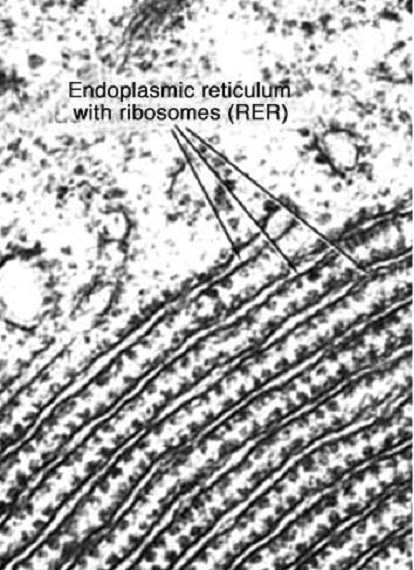 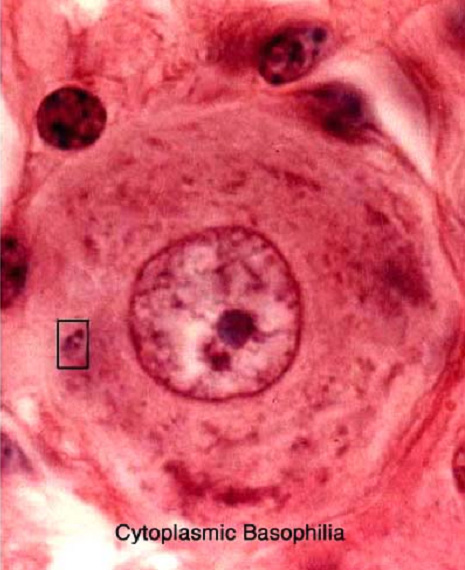 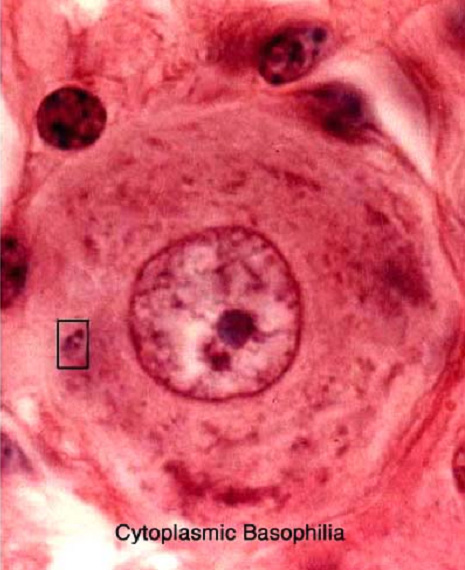 A given tissue may contain several different kinds of cells
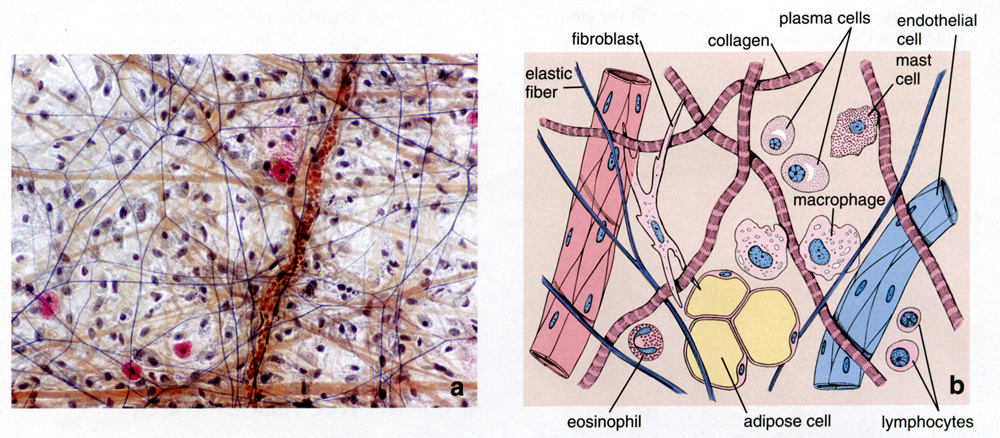 A cell’s form reflects its function
e.g., plasma cells: highly specialized for the secretion of antibodies (proteins).
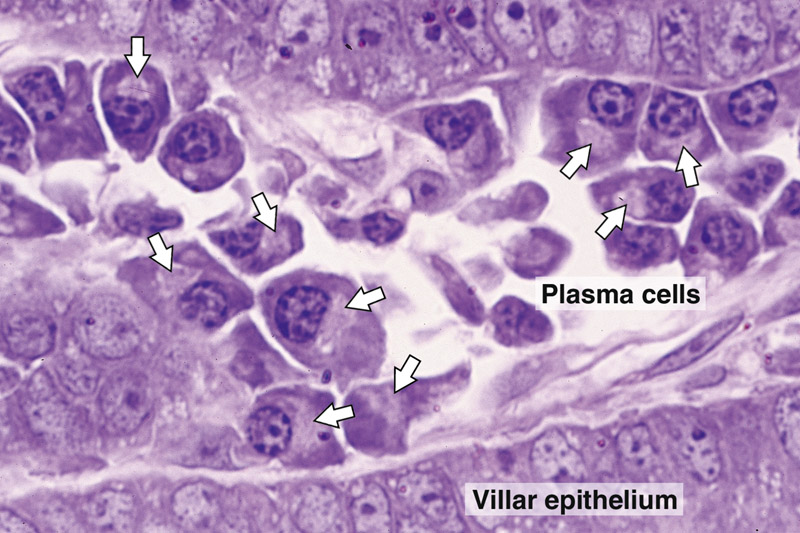 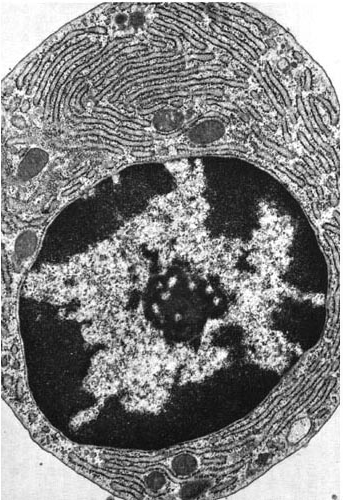 ORGANS are comprised of different TISSUES:
Epithelial tissue
Connective tissue
Muscle Tissue
Nerve Tissue
e.g., the intestine
Submucosa (connective tissue)
Mucosa (epithelium + ct)
Lumen
Mesentery           (ct + epithelium)
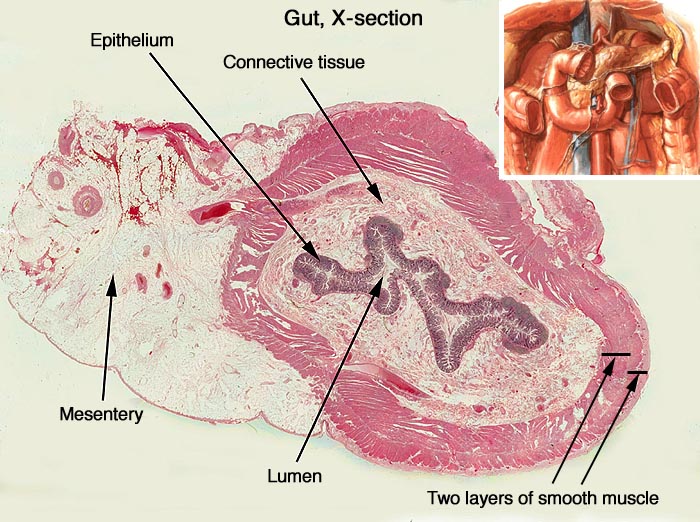 Myenteric plexus (nerve)
Muscularis Externa (smooth muscle)
Tissues
[ Fr. Tissu, woven ;  L. texo, to weave ]
A tissue is an organized aggregation of cells  or groups of cells that function in a coordinated manner to  perform one or more specific functions.

Tissues combine to form larger functional units, called ORGANS.  Thus, the tissues are the basic functional units responsible for maintaining body functions.
BASIC TISSUES
Epithelium
Connective tissue
Muscle
Nervous tissue
[Blood]
Epithelial Tissue
An epithelium is a cohesive sheet of cells that:
1. Covers the external surfaces and lines the internal surfaces of the body.
Barrier:  
  		Protection (by withstanding wear and tear, from hydration and dehydration)
  		Selective absorption: (Control the movement of substances between the 			outside environment and the internal compartments, or between 		compartments in the body.)

Transport  (ions,  O2 and C02)

Secretion  (secretory cells)

2.	Forms endocrine and exocrine secretory glands.
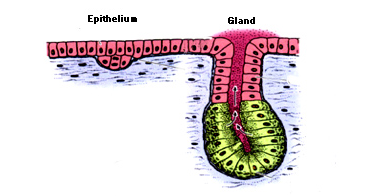 duct
secretory portion
Junquueira & Carneiro 10th Ed. P. 82
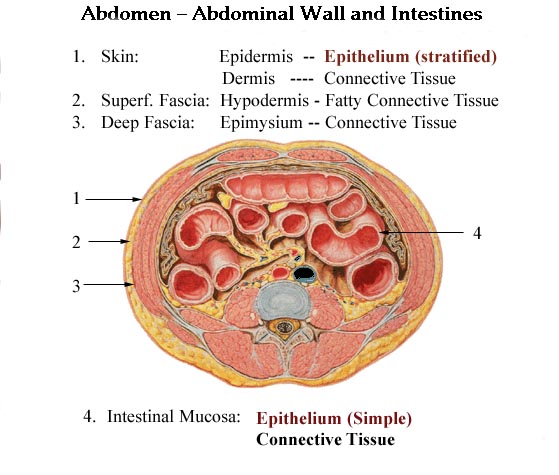 Netter pl. 328
Epithelial lining cells of                Skin                                      Intestine
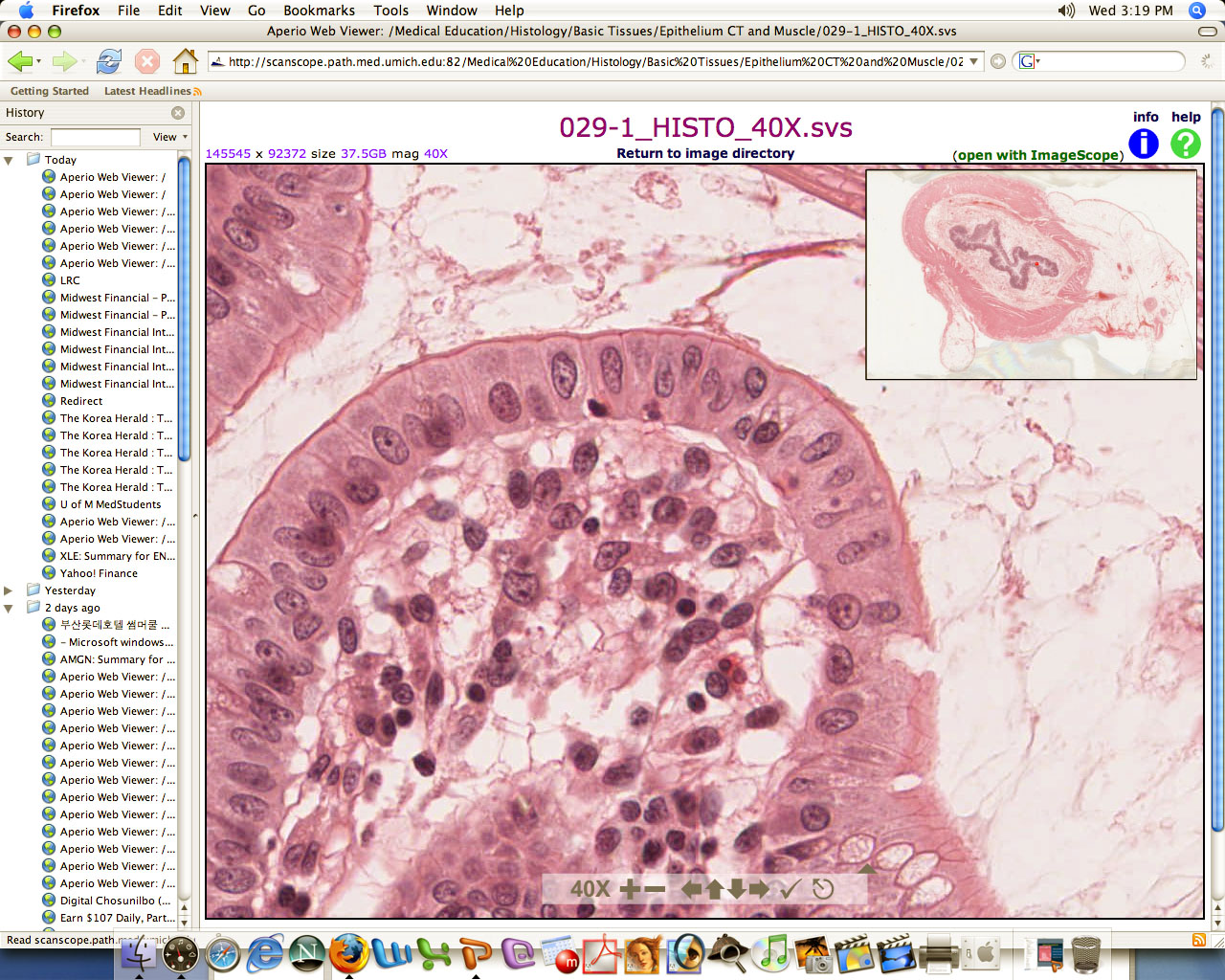 Multiple layers of cells with different shapes
Single layer of tall (columnar) cells
Epithelial cells:
1.	Form avascular sheets that differ in number of cell layers, shape of the cells and structural specializations of the free (apical) cell surface, depending on the tissue function(s).
Are capable of renewal and regeneration.
	non-specialized epithelium - all cells
	 	specialized epithelium - stem cells
3.	Are structurally and functionally polarized: Have apical, lateral and basal domains.
4.	Are held together by several basolateral specializations, known as the intercellular junctions, and bind to the underlying connective tissue via the basement membrane (LM) or basal lamina (EM).
Classification of Epithelium
columnar
(Respiratory)
Simple squamous epithelium:  
endothelium and mesothelium (non-specialized: renewal via mitosis)
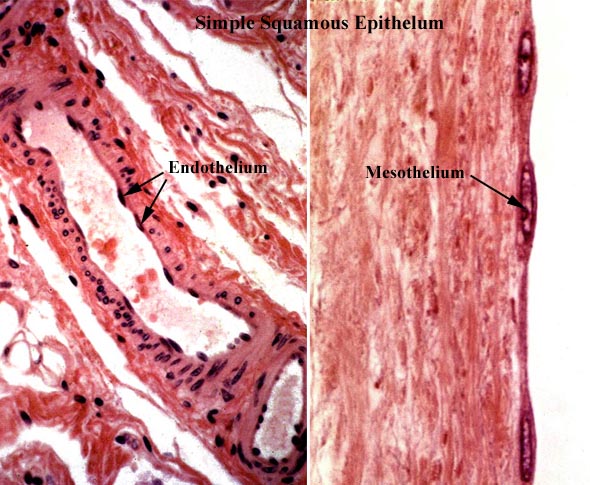 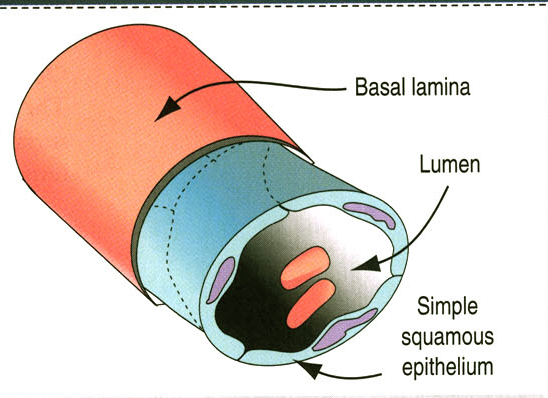 Endothelium/Mesothelium (Simple Squamous Epithelium)
Simple Cuboidal Epithelium
kidney tubules (“non-specialized:” renewal via mitosis)
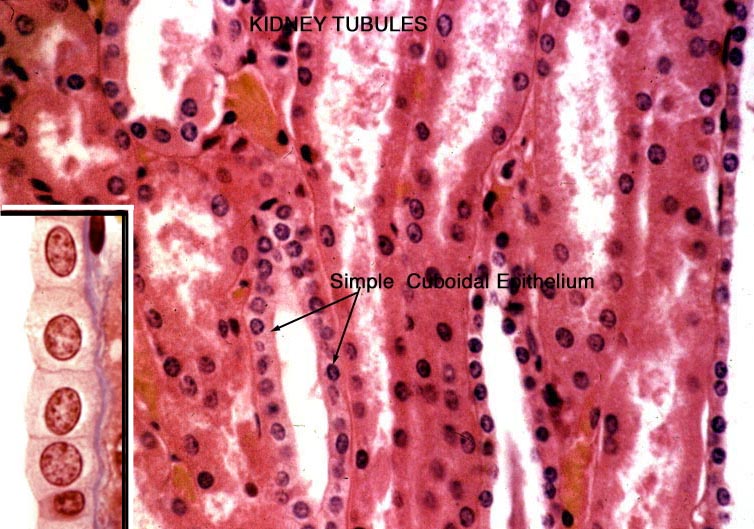 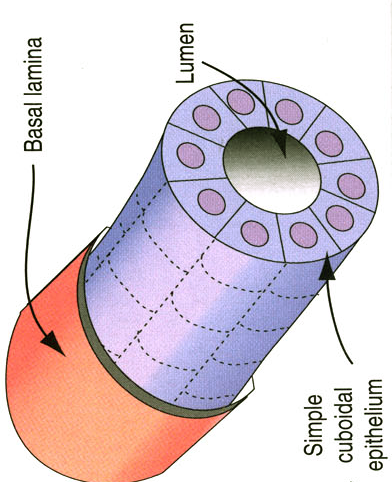 Simple Columnar Epithelium
Gut mucosa (“specialized:” renewal via stem cells)
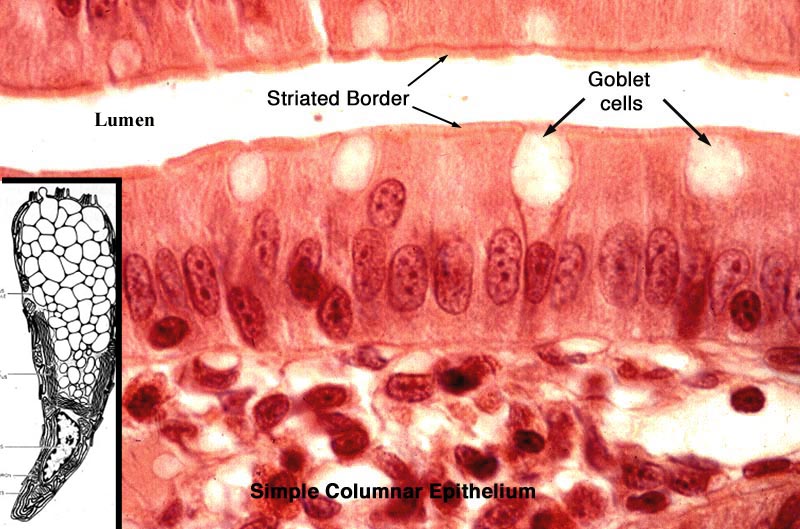 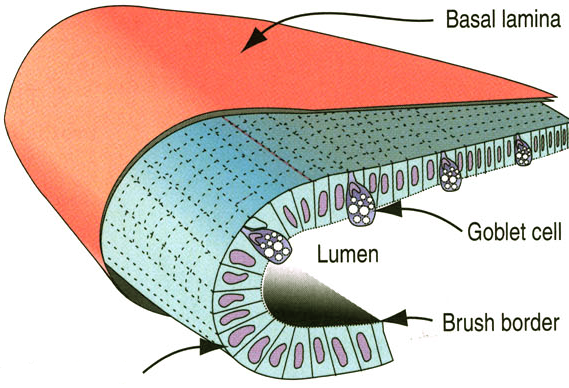 Simple columnar epitheliumlining the gut lumen
lumen
Two layers of smooth muscle on the wall
Stratified Squamous Epithelium non-keratinized                keratinized
Kierszenbaum pg 5
Stratified Squamous Epithelium
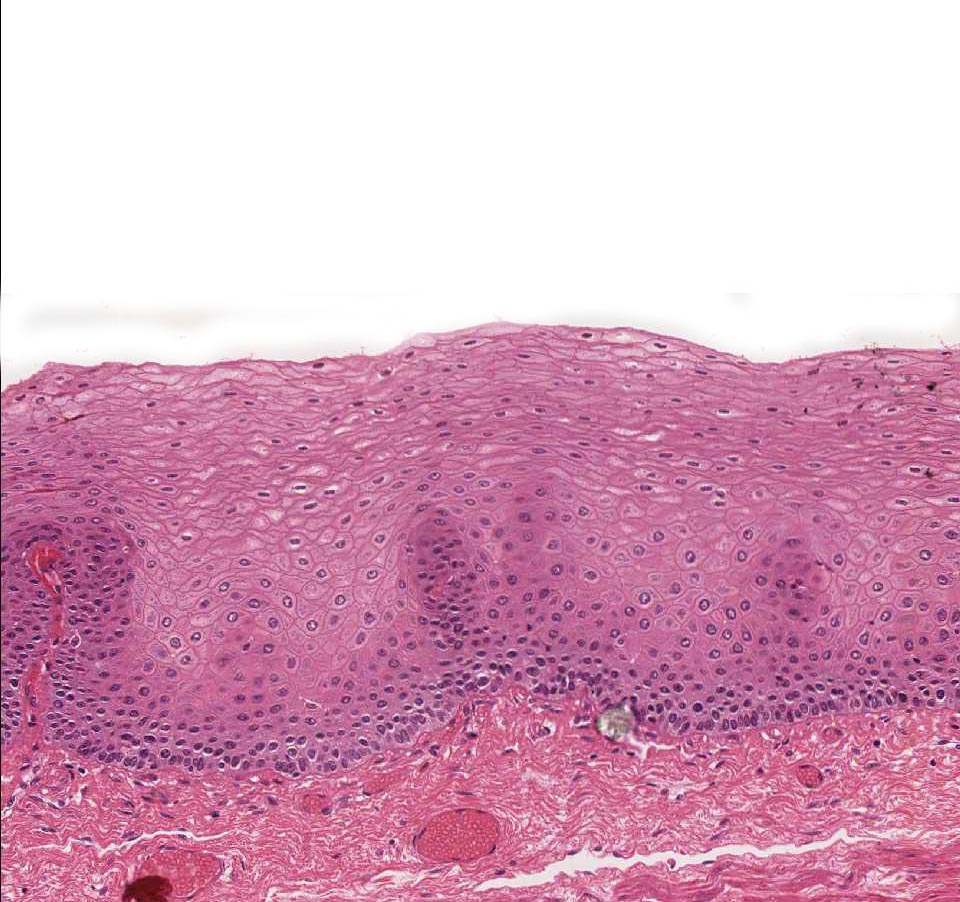 Non-keratinized
Keratinized
Lines esophagus, oral cavity, vagina…
Lines thick and thin skin
Transitional Epithelium(urothelium)
Kierszenbaum pg 6
Transitional Epithelium (urothelium)Lines the urinary tract, ureter, bladder and urethra
Cells on the surface are often dome (umbrella) shaped and some cells reveal two nuclei.
Pseudostratified Epithelium
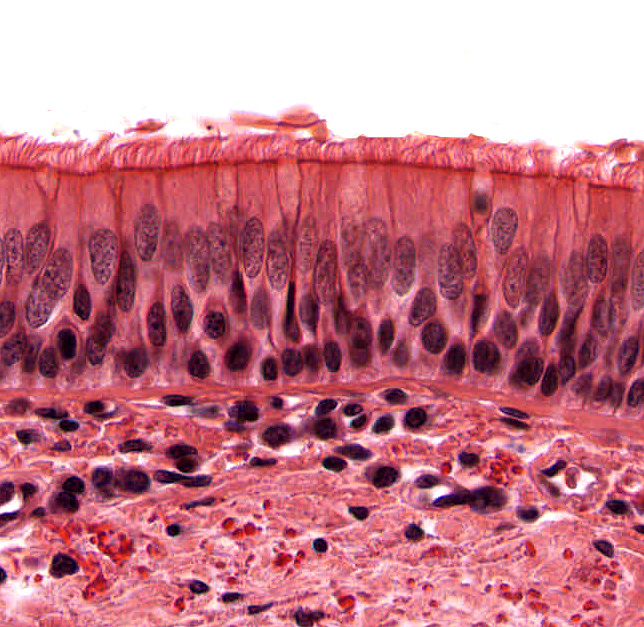 Kierszenbaum pg 6
Epithelial cells:
1.	Form avascular sheets that differ in number of cell layers, shape of the cells and structural specializations of the free (apical) cell surface, depending on the tissue function(s).
Are capable of renewal and regeneration.
	non-specialized epithelium - all cells
	 	specialized epithelium - stem cells
3.	Are structurally and functionally polarized: Have apical, lateral and basal domains.
4.	Are held together by several basolateral specializations, known as the intercellular junctions, and bind to the underlying connective tissue via the basement membrane (LM) or basal lamina (EM).
Apical Cell Surface Specializations – 1Microvilli – aka “brush border” or “striated border”
G
G
G:  goblet cell
Microvilli(Core of actin filaments)
NON-motile; serve to increase surface area
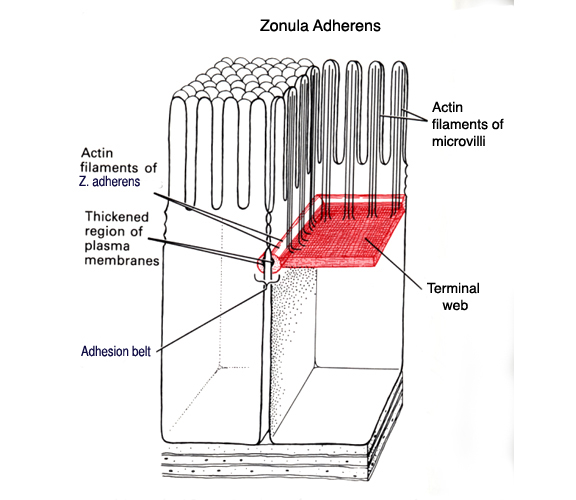 Apical Surface Specializations-2Cilia on Pseudostratified Columnar Epithelium with Goblet cells (Respiratory Epithelium)
(from K. Verhey)
Cilia (Apical Cell Surface Specializations – 2) core of microtubules in 9+2 arrangement (axoneme)
cilia
Goblet cells
Basal bodies
Respiratory epithelium
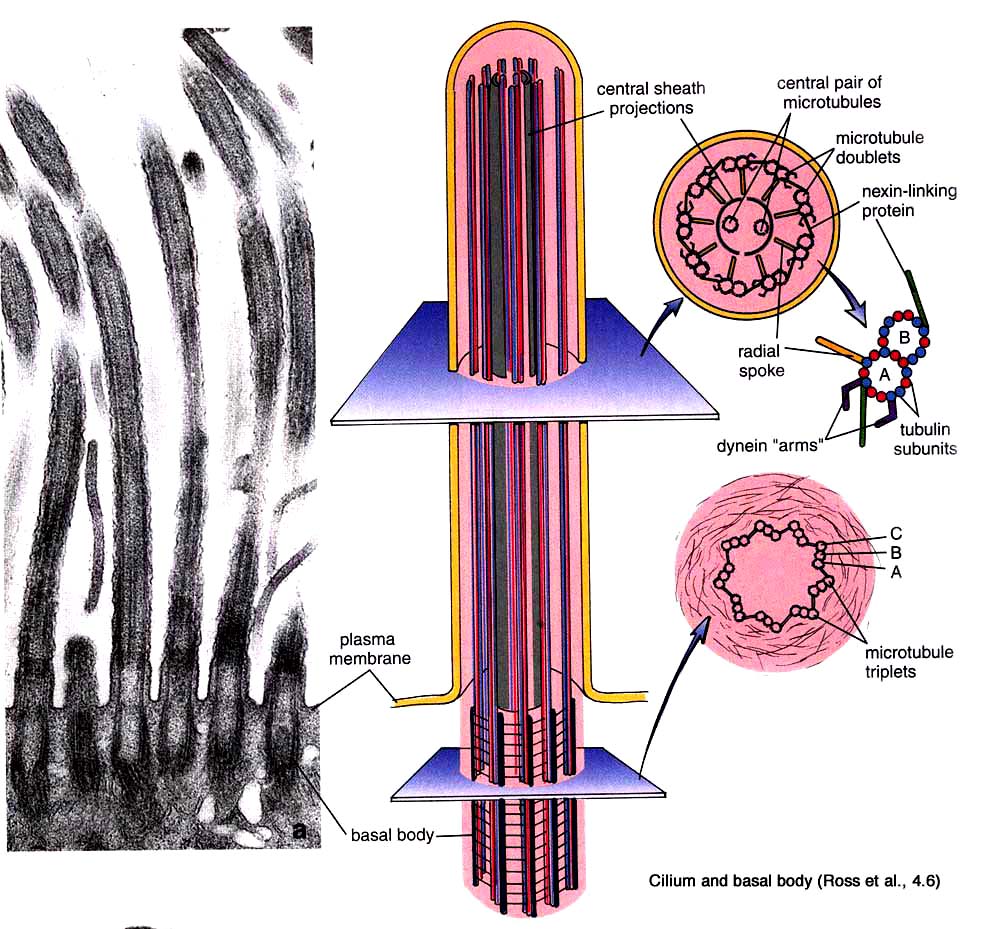 9 + 2
(Axoneme)
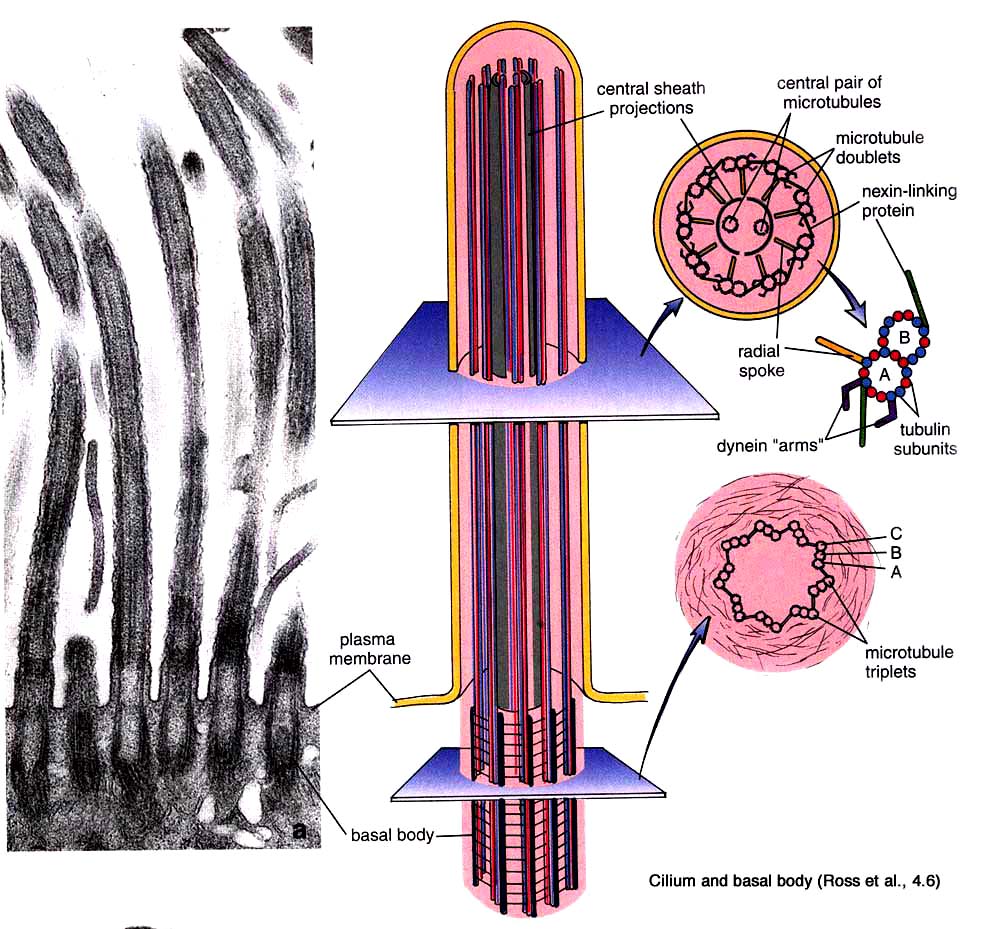 Dynein is responsible for the sliding.
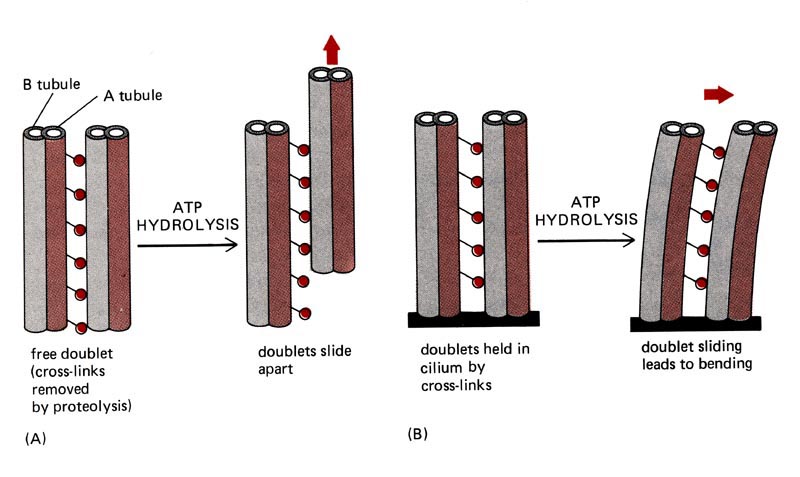 Alberts et al., P. 648
Dynein Defects in Immotile Cilia
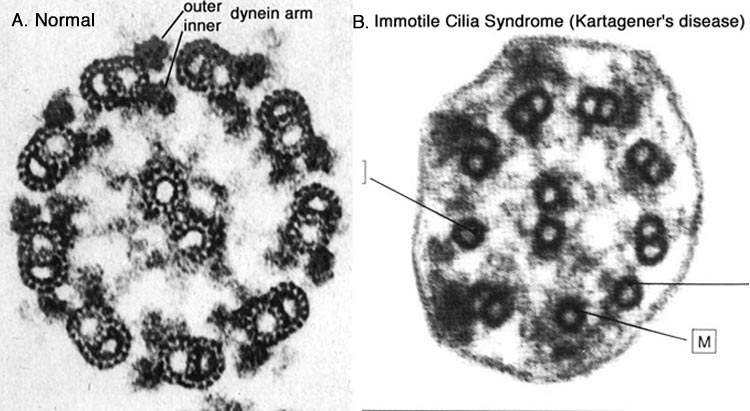 Two types of apical cell surface specializations: Microvilli and cilia
Microvilli
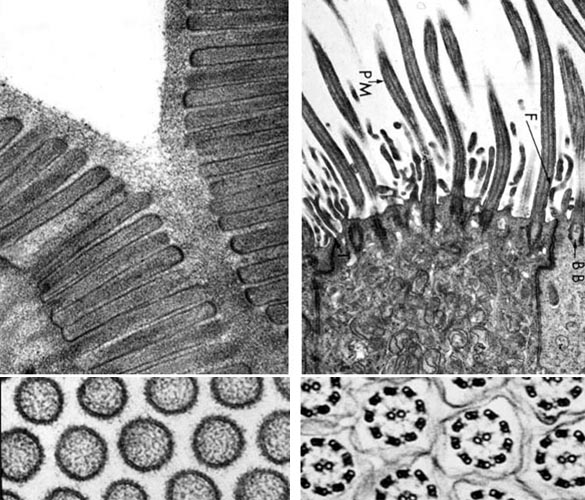 Cilia
Epithelial cells:
1.	Form avascular sheets that differ in number of cell layers, shape of the cells and structural specializations of the free (apical) cell surface, depending on the tissue function(s).
Are capable of renewal and regeneration.
	non-specialized epithelium - all cells
	 	specialized epithelium - stem cells
3.	Are structurally and functionally polarized: Have apical, lateral and basal domains.
4.	Are held together by several basolateral specializations, known as the intercellular junctions, and bind to the underlying connective tissue via the basement membrane (LM) or basal lamina (EM).
Basolateral Specializations
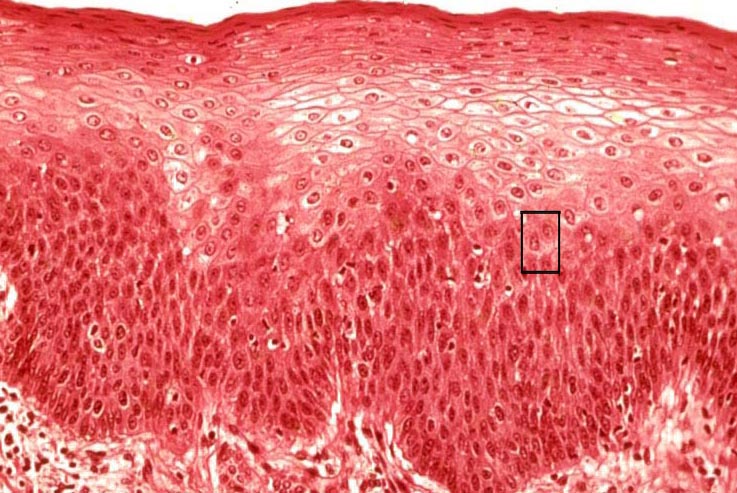 Structures that hold the cells together and attach the epithelium to the underlying connective tissue.
Intercellular junctions can only be observed at the electron microscope level and NOT at the light microscope level.
Basement membrane (basal lamina)
Macula adherens (desmosomes) and Intermediate Filaments
Desmosomes are NOT visible at the light microscope level.
Macula Adherens (desmosome)
Desmosomes and Intermediate Filaments
Desmosomes serve as:
1.  Spot attachment sites for adjacent cell membranes. 
 2.  Anchoring sites for intermediate filaments.
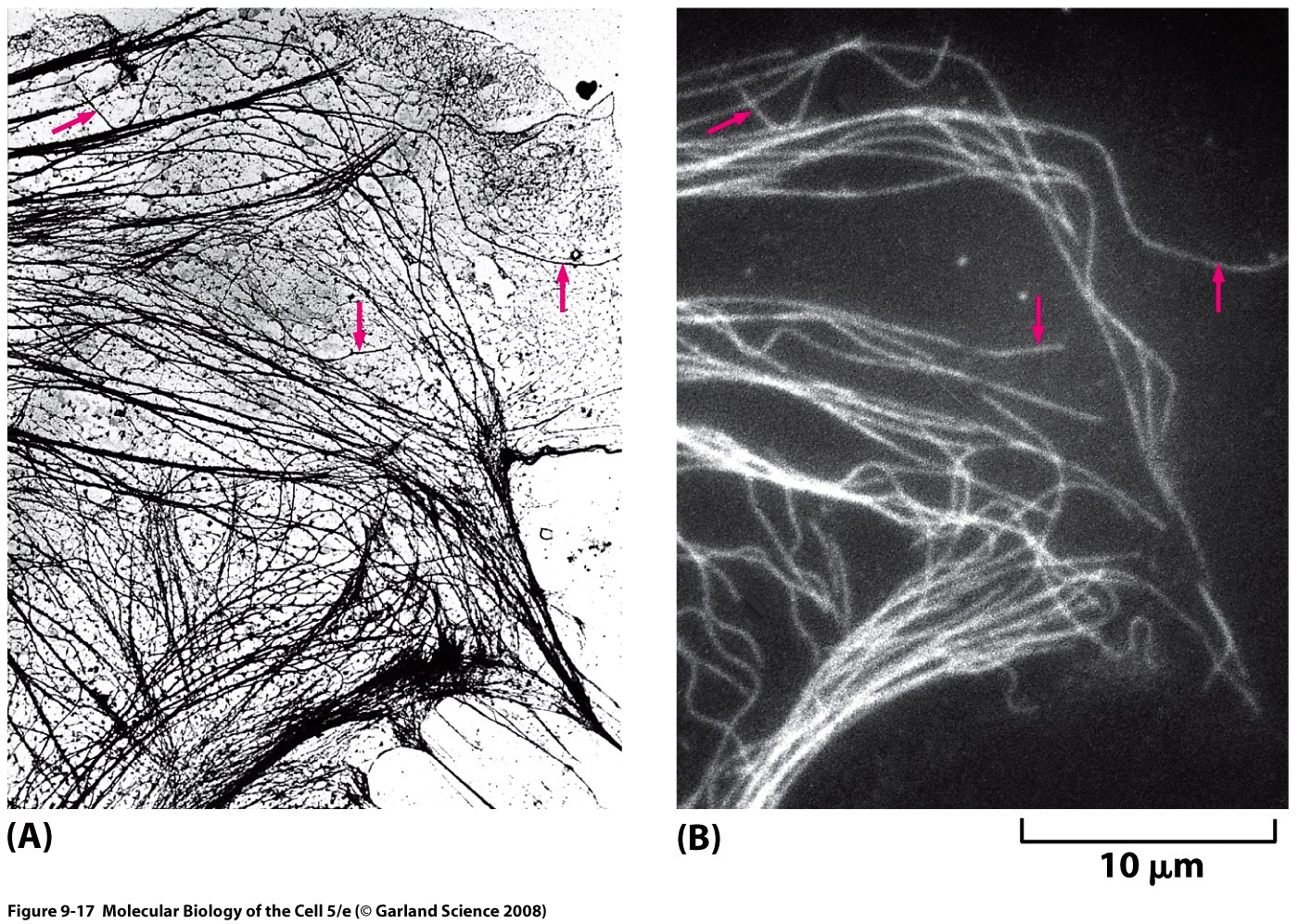 (from K. Verhey)
Alberts et al., p. 802
Hemidesmosomes function to anchor epithelial cells to their basement membrane.
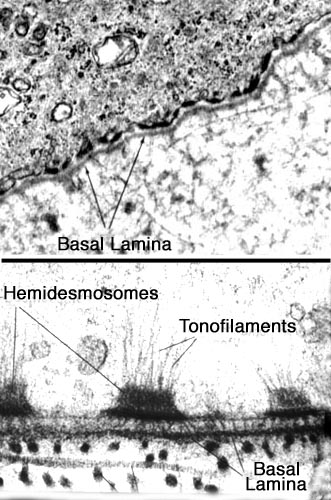 Basement membrane
Loss of desmosome functions cause Blistering Skin Disorders
Pemphigus:  Separation of epidermal cells from each other (acantholysis) caused by loss of desmosome functions.

Bullous pemphigoid:  Separation of epidermis from the dermis due to blistering in the basement membrane caused by loss of anchoring filaments and hemidesmosomes.
Intercellular Junctions       Junctional Complex
Zonula adherens (intermediate junction)
Ross, et al., 4.11
Zonula adherens        Macula adherens
Intermediate junction
Adhering junction
Cadherins
Linked to actin filaments
Adhesion belt
Desmosome
Adhering junction
 Cadherins
Linked to intermediate filaments
Spot adhering junction
Zonula Occludens (Tight Junction)
serves  as a Selective Permeability Barrier
Junquueira & Carneiro 10th Ed. P. 82
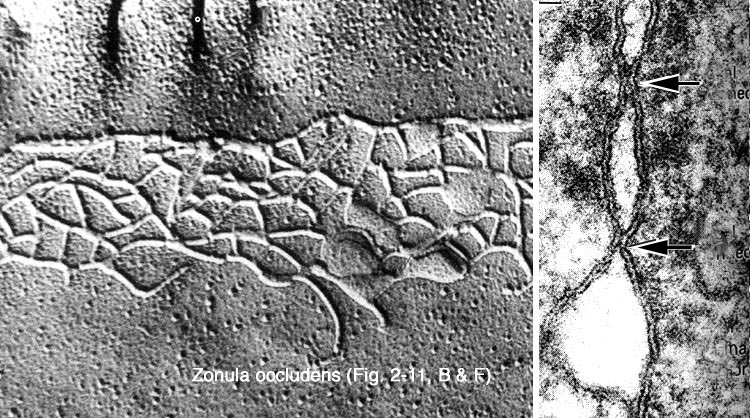 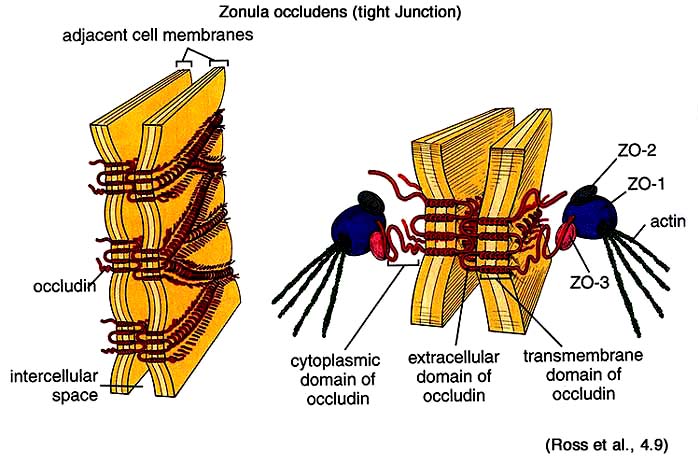 Zonula occludens (tight junction)
Alberts et al., p. 794-5
Freeze-fracture preparation of zonula occludens
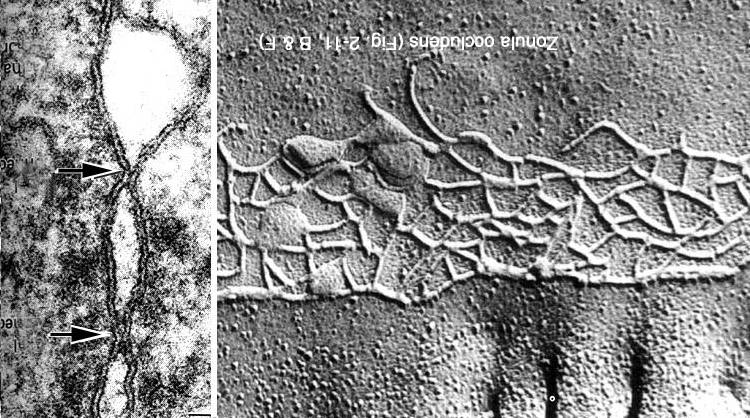 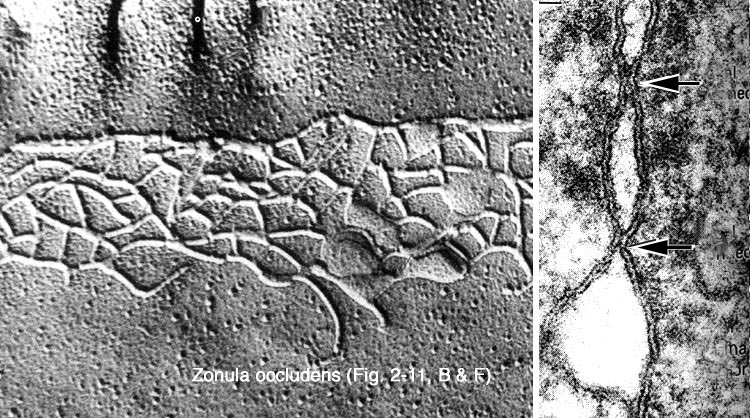 Nexus (gap Junction)- communicating junctionSix Connexin subunits assemble to form a Connexon.
Gap Junction
Epithelium (summary)
Types - simple & stratified (pseudostratified)
Apical cell surface specializations
Microvilli - actin filaments
Cilia - microtubules (dyneins)
Intercellular junctions
	Zonula occludens (tight junction) - ridges and grooves,
		seal intercellular spaces - Selective permeability barrier
	Zonula adherens - actin filaments - cell to cell adhesion
	Macula adherens (desmosome) - intermediate filaments 		- attachment plaque (spot)
	Hemidesmosome - attaches epithelium to basal lamina
	Nexus (gap junction) - connexons - cell to cell 				communication
Epithelial cells form Secretory  Glands
Glands:  Groupings of cells specialized for secretion

Secretion is the process by which small molecules are taken up and transformed, by intracellular biosynthesis, into a more complex product that is then actively released from the cell.
Exocrine (ducts) and endocrine (ductless) glands
Secretory Epithelial cells
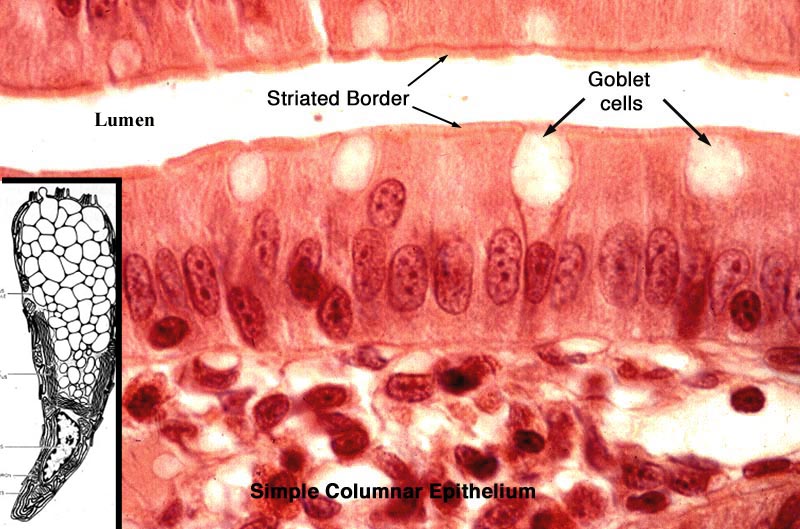 Development of Endocrine and Exocrine Glands
Junqueira & Carneiro 10th Ed. P. 82
Secretory Units and Glandular  Cells
Two Secretory Pathways
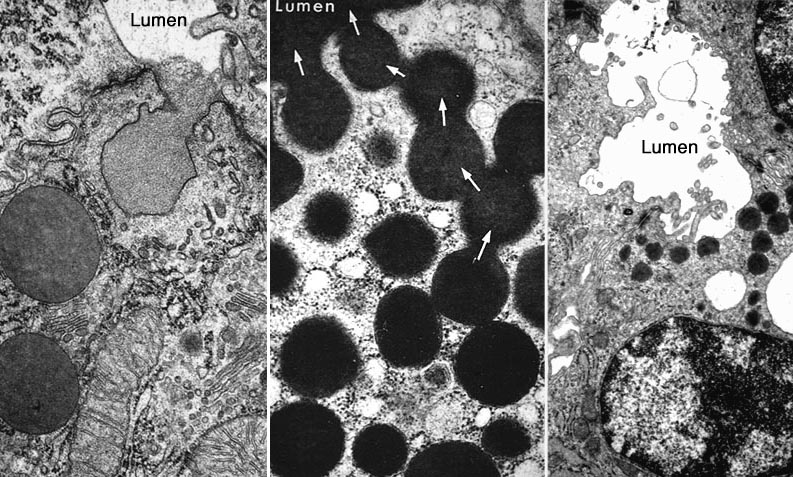 Regulated Secretion:  Secretory granules accumulate in cells and the granule content is released by exocytosis upon stimulation.

Constitutive Secretion:  The secretory product is not concentrated into granules but is released continuously in small vesicles.
Exocytosis
Learning Objectives
After today’s session, the students are expected to:

1.	Understand the differences between light and electron microscopy in terms of tissue preparation, resolution of structures, and appearance of the final image. 
Be able to classify epithelia and identify each type.
Recognize four types of intercellular junctions and hemidesmosomes at the electron microscope level and know their functions.
Identify the apical specializations and know their functions.
Be able to correlate different types of epithelia to their functions and know where in the body each type occurs.
Know how specialized and non-specialized epithelial cells are renewed.
Know how exocrine and endocrine glands form and be able to recognize secretory cells.